Let’s Talk About the 911 Fund2023 ALNENA Gulf Coast Conference
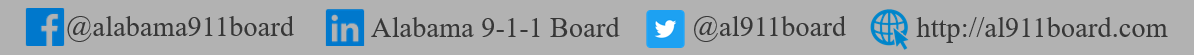 Introduction & Contact Information
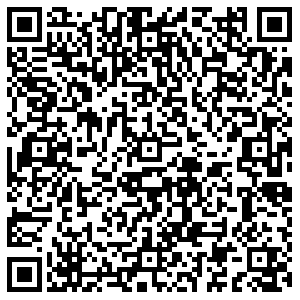 Leah Missildine
Executive Director for the Alabama 9-1-1 Board
Email: 	leah@al911board.com
Phone:	334-440-7911
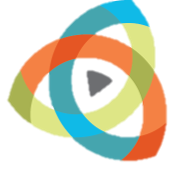 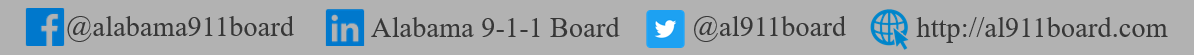 Timeline: Reform of Alabama 911 Funding(Source:  ACCA, www.alabamacounties.org)
Fall 2012
Oct. 19, 2012--Alabama Statewide 9-1-1 Board discusses emergency rules to create definitions needed to properly apply the flat, equal fee statewide
Nov. 2, 2012 -- Deadline for emergency communication districts (ECDs) to provide information, as required by Act 2012-293, to the Alabama Department of Examiners of Public Accounts
Nov. 16, 2012--Alabama Statewide 9-1-1 Board discusses information ECDs will provide AUM to establish baseline of funding for each district; continues discussion on new rules, including the methodology to be used to establish baseline for districts which increased rates after the new law took effect
Dec. 3, 2012--Deadline for ECDs to provide information to AUM for the baseline funding study
Dec. 21, 2012--Alabama Statewide 9-1-1 Board receives report from Dr. Matthew Duke of AUM regarding progress on study, schedule to be completed Alabama House of Representatives passes HB 89, Alabama Senate passes HB 89 with changes that the House agreed to; HB89 signed into law (Act 2012-293) by Gov. Robert Bentley
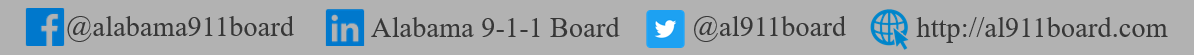 Timeline: Reform of Alabama 911 Funding(Source:  ACCA, www.alabamacounties.org)
Jan. 18, 2013--Alabama Statewide 9-1-1 Board adopts permanent rules on methodology to determine lines subject to the new statewide fee, including service provided through new and emerging technology; Receives report on failure of some ECDs to provide information by deadline; Discusses offer by Alabama Emergency Management Agency to provide administrative assistance
Feb. 19, 2013--Organizational meeting of Permanent Legislative Oversight Commission discusses progress on statewide fee; Hears report from Alabama Statewide 9-1-1 Board Chairman Roger Wilson
Feb. 27, 2013-- Alabama Statewide 9-1-1 Board receives baseline funding study from AUM; Adopts study as presented, including estimate that statewide fee be set at $1.80 per line per month
March 5, 2013--Recommendation of $1.80 per month per line fee presented to Permanent Legislative Oversight Commission
March 15, 2013--Alabama Statewide 9-1-1 Board discusses reaction to $1.80 fee; Discusses permanent rules on lines subject to statewide fee as well as exemptions from fee
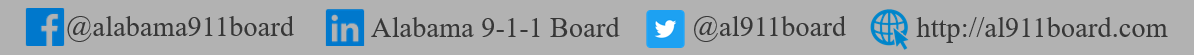 Timeline: Reform of Alabama 911 Funding(Source:  ACCA, www.alabamacounties.org)
April 9, 2013--Permanent Legislative Oversight Commission rejects $1.80 fee by 6-3 vote and sets new fee of $1.70 per line per month, based on new estimated line counts
May 9, 2013--Alabama Statewide 9-1-1 Board determines that $6.5 million per year is sufficient to fund cost recovery expenses for carriers and directs excess revenue to be distributed among ECDs;  Sets, by unanimous vote, the new fee of $1.60 per line per month based on the additional revenue available because of limit on cost recovery expenses; Agrees to seek resumes for executive director and receive them until June 14
May 23, 2013--Alabama Statewide 9-1-1 Board hires AUM to conduct both short- and long-term studies as required by law. The results of these studies are to be presented to Permanent Legislative Oversight Commission by Jan. 14, 2014; Agrees to use the accounting firm that does the wireless board work on a month-to-month basis starting October 1, 2013, until the executive director gets accounting staff hired and in place
June 26, 2013--Alabama Statewide 9-1-1 Board receives notification that all telephone providers have been advised by certified mail of new fee effective Oct. 1, 2013
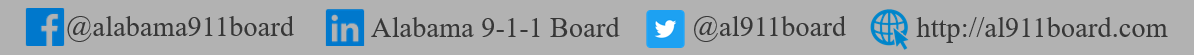 9-1-1 Fund according to Section 11-98-5.2
Collections available for distribution [§11-98-5.2(a)]
 - Administrative Allowance [§11-98-5.2(b)]
 - Reserve for Dept of Examiners of Public Accounts Fees [§11-98-15]
 - Reserve from CMRS Providers [§11-98-5.2(b)(7)]
Amount to be Distributed to Districts
 - Monthly Baseline Distribution Amount
Remaining Amount to be Distributed by Population
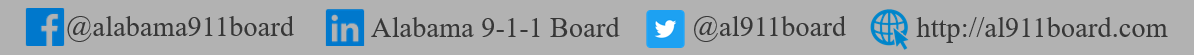 [Speaker Notes: ACCA’s Final legislative report 2012 re: 9-1-1 fundingAct 2012-293 (HB 89 Mike Millican & Del Marsh)This act, which was developed after two years of negotiations, will establish a statewide 9-1-1 service charge intended to adequately fund the state’s 9-1-1 districts. It also alters the makeup and duties of the statewide 9-1-1 coordinating board. The effective dates for this act are staggered, with portions becoming effective on May 8, 2012; Sept. 1, 2012; and Oct. 1, 2013.  The new flat, statewide fee that will fund each 9-1-1 district in Alabama is not effective until Oct. 1, 2013. In the meantime, each district will continue to collect its local fee on landline phones.]
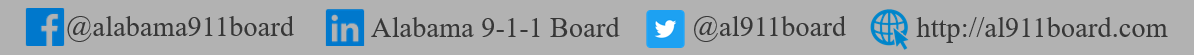 The Board recognizes that it is of utmost importance that each Emergency Communication District (ECD) validly formed and operating within the State of Alabama as of September 30, 2011, at a minimum, be made whole, as contemplated by the passage of Act 2012-293 and adoption of the statewide 911 charges heretofore made.
  The Board acknowledges that under the current funding mechanism that some ECDs may not be made whole by the current base distribution amount and per capita distribution.  Under Section 11-98-5(f) Code of Alabama, 1975, as amended, in the event the Board determines that revenues allocated to reimbursement of CMRS providers for cost recovery is sufficient, then in that event, the Board may, at its discretion, distribute those excess revenues for the benefit of the ECDs currently existing and operating within the state.
  In the event an ECD is not made whole by virtue of its base distribution amount and per capita distribution, and if there are funds available in the Cost Recovery Fund over and above amounts sufficient to reimburse providers for cost recovery, then and in that event, the Board may make such ECD whole by use of funds from the Cost Recovery Fund.
COLLECTION AND DISBURSEMENT OF SERVICE CHARGESChapter Number: 585-X-4Rule Number: .09History: New Rule: Filed May 16, 2018; effective June 30, 2018. Amended: Filed March 11, 2020; effective July 13, 2020
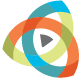 If, after payments to ECDs in order for them to be made whole and payment of cost reimbursement to CMRS providers, there are funds available in the Cost Recovery Fund, then and in that event, the Board shall make payments to all vendors for costs related to the deployment and operation of statewide 9-1-1 voice and data network.
  If possible, after payments to ECDs in order for them to be made whole, payment of cost reimbursement to CMRS providers, and payments of costs related to the deployment and operation of a statewide 9-1-1 voice and data system, the Cost Recovery Fund shall at all times maintain a minimum balance equal to one hundred and eighty (180) days operational and administrative costs of the board, which includes payments to all vendors and costs related to the deployment and operation of a statewide 9-1-1 voice and data system.
  If possible, after payments to ECDs in order for them to be made whole, payment of cost reimbursement to CMRS providers, payments of cost related to the implementation and operation of the next generation statewide 9-1-1 call delivery network, and the Cost Recovery Fund has a minimum of 180 days of operational and administrative costs of the Board as stated in Paragraph 5, then the Board may, in its discretion, set aside an amount annually from the Cost Recovery Fund to fund the Board's advisory, training, and grant programs as contemplated by Sec. 11-98-4.1 Code of Alabama, 1975, as amended, and Rules 585-X-2-.07 and 585-X-2-.08.
COLLECTION AND DISBURSEMENT OF SERVICE CHARGESChapter Number: 585-X-4Rule Number: .09History: New Rule: Filed May 16, 2018; effective June 30, 2018. Amended: Filed March 11, 2020; effective July 13, 2020
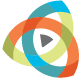 If after compliance with (3), (4), (5), and (6) above, the Board will review the balance in the Cost Recovery Fund beginning in November, 2018 and at least annually thereafter, to determine if there are additional funds that may be distributed to the ECDs. If the Board determines there are additional funds for distribution, then any distribution the Board makes from the Cost Recovery Fund shall be done on the following basis:
  One half (1/2) of the total amount the Board determines that may be distributed to the ECDs shall be made to each ECD formed and validly operating as of September 30, 2011 and which is currently existing and operating within the state, based on the distribution formula used when calculating the per capita distribution amount due a particular ECD.
  One half (1/2) of the total amount the Board determines that may be distributed to the ECDs shall be made in equal parts to each ECD which was formed and operating as of September 11, 2011 and which is currently existing and operating within the state.
  In the event two or more ECDs have consolidated during the preceding fiscal year or consolidated before a Board decision regarding additional distributions to ECDs in November, then if a distribution is made, the distribution that an ECD would have received prior to consolidation shall be made to the consolidated, surviving ECD.
COLLECTION AND DISBURSEMENT OF SERVICE CHARGESChapter Number: 585-X-4Rule Number: .09History: New Rule: Filed May 16, 2018; effective June 30, 2018. Amended: Filed March 11, 2020; effective July 13, 2020
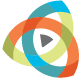 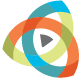 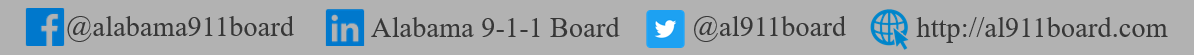 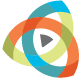 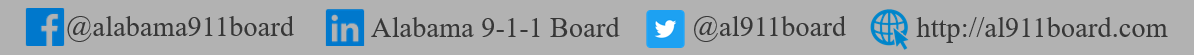 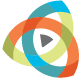 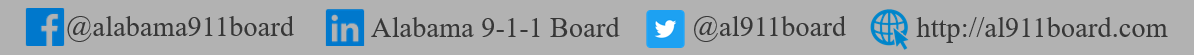 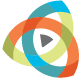 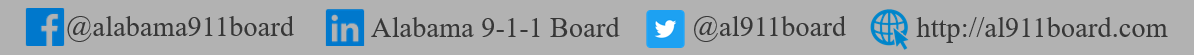 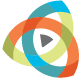 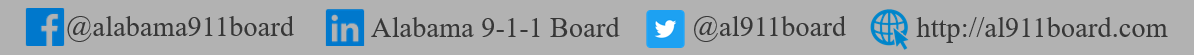 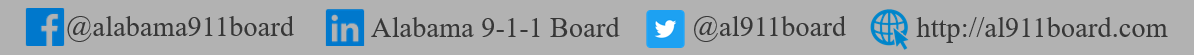 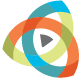 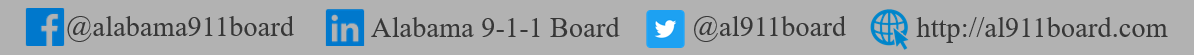 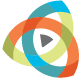 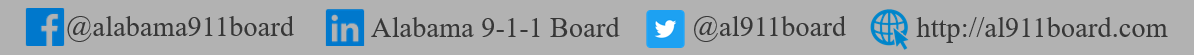 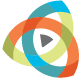 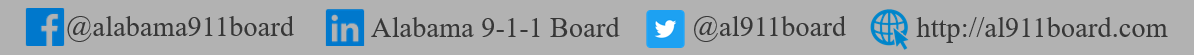 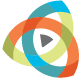 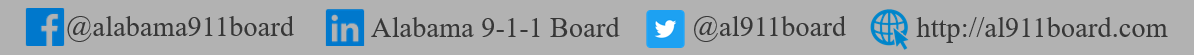 Source:  Bureau of Labor Statistics as of 01/13/2023.
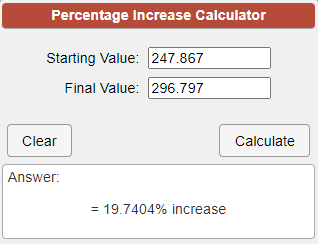 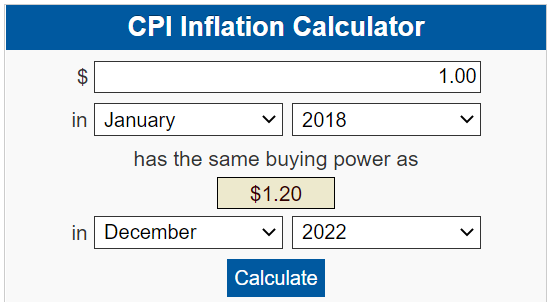 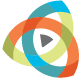 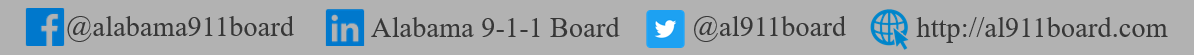 2023 CPI Implementation and Timeline
Feb 2024
Carriers begin remitting service fees from rate change.
Sep 2023
Determine the amount distributed to each district during fiscal year beginning October 1, 2022 and ending September 30, 2023.

Present recommendation to the Board at September 2023 meeting for adjustment on October 1, 2023.
Jan 2024
Rate change becomes effective January 1, 2024.
Carriers begin collecting service fees from rate change.
Mar through 
July 2023

Public hearing, notice of intended rule-making, filing with Legislative Reference Service.
Oct 2023
Notify carriers of rate adjustment as of October 1, 2023.
Mar 2024
Board begins distributing service fees collected from rate change to ECDs.
Mar 2023
Determine the rate of growth, as a percentage, in the Consumer Price Index for Urban Consumers (CPI-U) based on January 2018-December 2022.
2024 – Q1
2023 – Q3
2023 – Q4
2023 – Q1
2023 – Q2
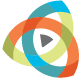 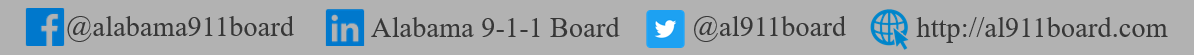 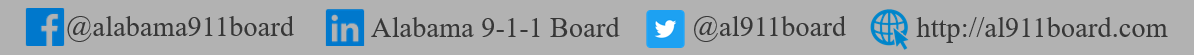 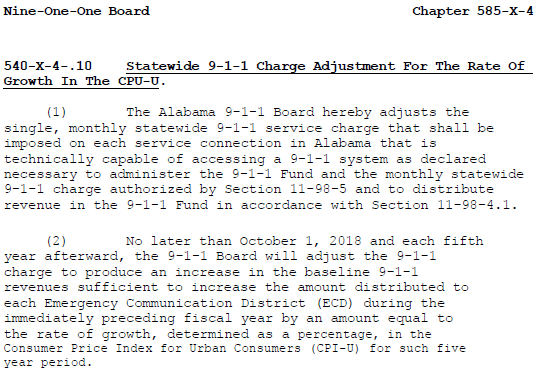 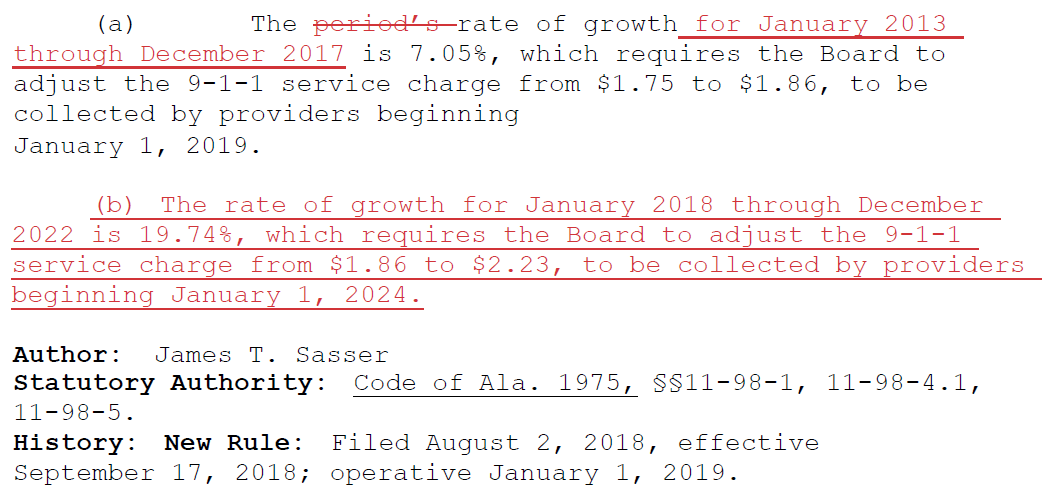 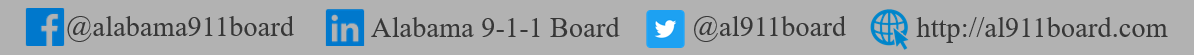 Determine if ECDs are owed a past population distribution
Distribute revenues by zeroing out that account each month
Implement CPI 
Entertain a Cost Recovery Excess Declaration 
Determine what may be reimbursable as an NG911 expense
ANGEN Program
GIS Program
Grant Program
Certification Program (40-hour training + 12 hours CEUs)
Modernize statutory language
What next?
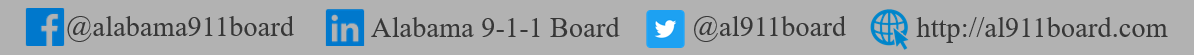 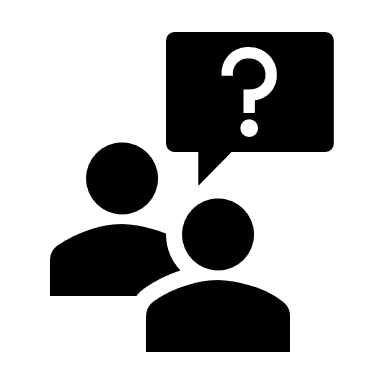 Questions
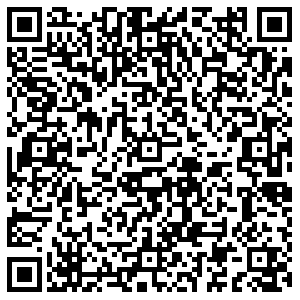 Leah Missildine
Executive Director for the Alabama 9-1-1 Board
leah@al911board.com
Office:  334-440-7911